Курсовая работа
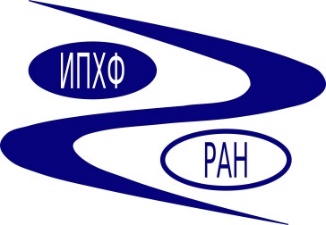 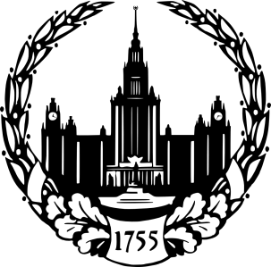 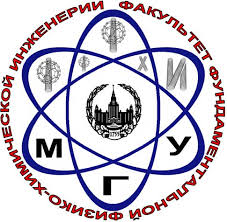 Синтез и исследование анион-радикальных солей координационного комплекса фталоцианина олова с кластером рутения
Выполнил: Михайленко М. В.
Научный руководитель:
д.х.н. Конарев Д. В.
Введение
Кластеры переходных металлов
Кластеры переходных металлов способны проявлять специфические каталитические свойства благодаря многоцентровым взаимодействиям между молекулами субстратов и полиметаллическим остовом кластеров, а также широким возможностям варьирования состава и структуры самого кластерного ядра, его геометрии и лигандного окружения.
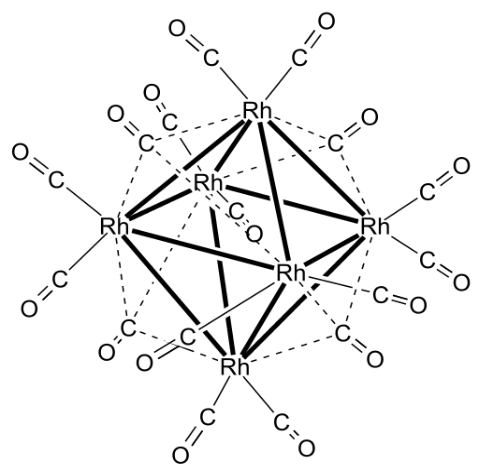 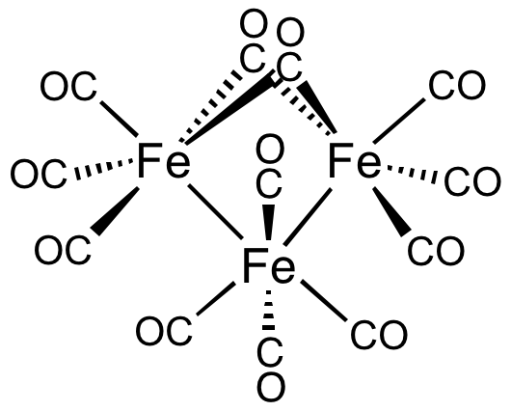 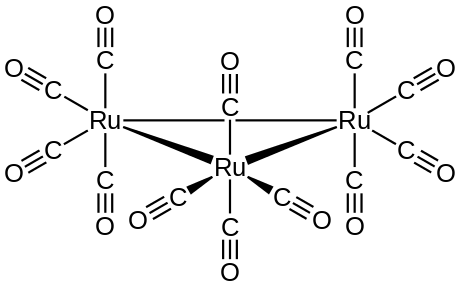 Фталоцианины
Фталоцианины – устойчивые π–сопряженные макроциклические лиганды, структурно родственные порфиринам. Они могут координировать с большинством металлов и различными заместителями могут быть переведены в различные производные.

Области применения фталоцианинов очень разнообразны:
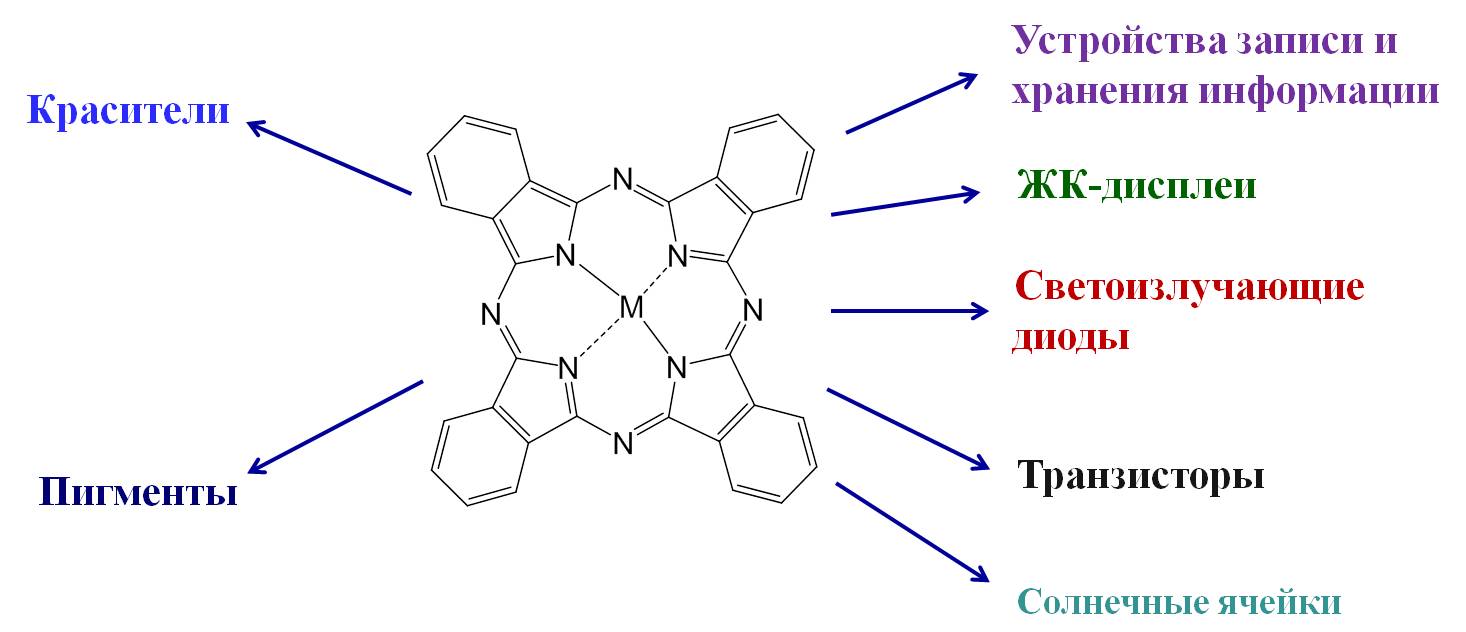 Цель работы
Получение координационного комплекса фталоцианина олова с кластером рутения.
Для выполнения работы необходимо решить следующие задачи:
Разработать методику синтеза и получить координационный комплекс фталоцианина олова с кластером рутения.
Выделить монокристаллы полученного соединения.
Изучить оптические свойства комплекса.
Установить кристаллическую структуру полученного соединения.
Синтез
1)Синтез комплекса {cryptand(Na+)}{Ru3(CO)11[SnIIPc(3-)]}
SnIIPс + Crypt + NaFlu + Ru3(CO)12     =>    
 
		       {cryptand(Na+)}{Ru3(CO)11[SnIIPc(3-)]} + флуоренон
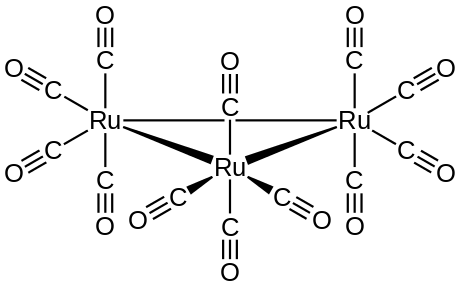 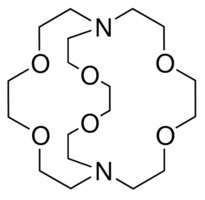 Crypt
NaFlu
Ru3(CO)12
2) Синтез комплекса {Cp*2Cr}+{Ru3(CO)11[SnIIPc(3-)]} ∙С6Н4Сl2
Cp*2Cr + Ru3(CO)12     =>     (Cp*2Cr+)2(Ru6(CO)18)2-
SnIVCl2Pс + (Cp*2Cr+)2(Ru6(CO)18)2- + С6Н4Сl2     => 

		                              {Cp*2Cr}+{Ru3(CO)11[SnIIPc(3-)]} ∙С6Н4Сl2
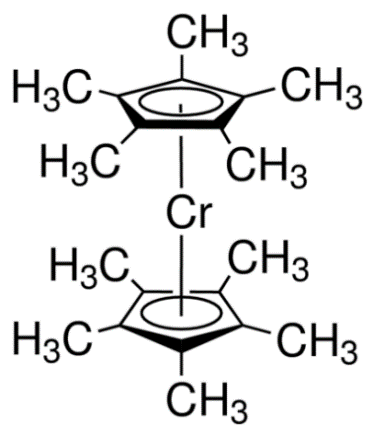 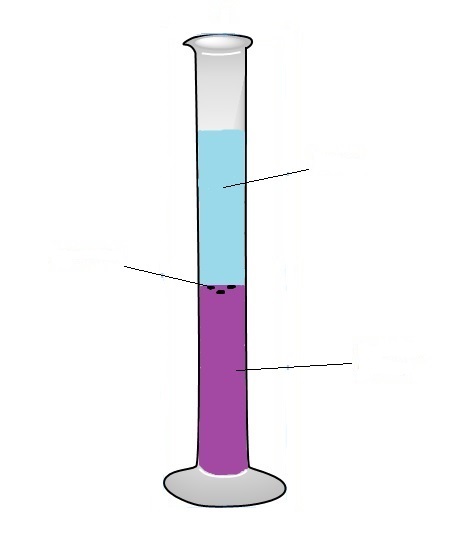 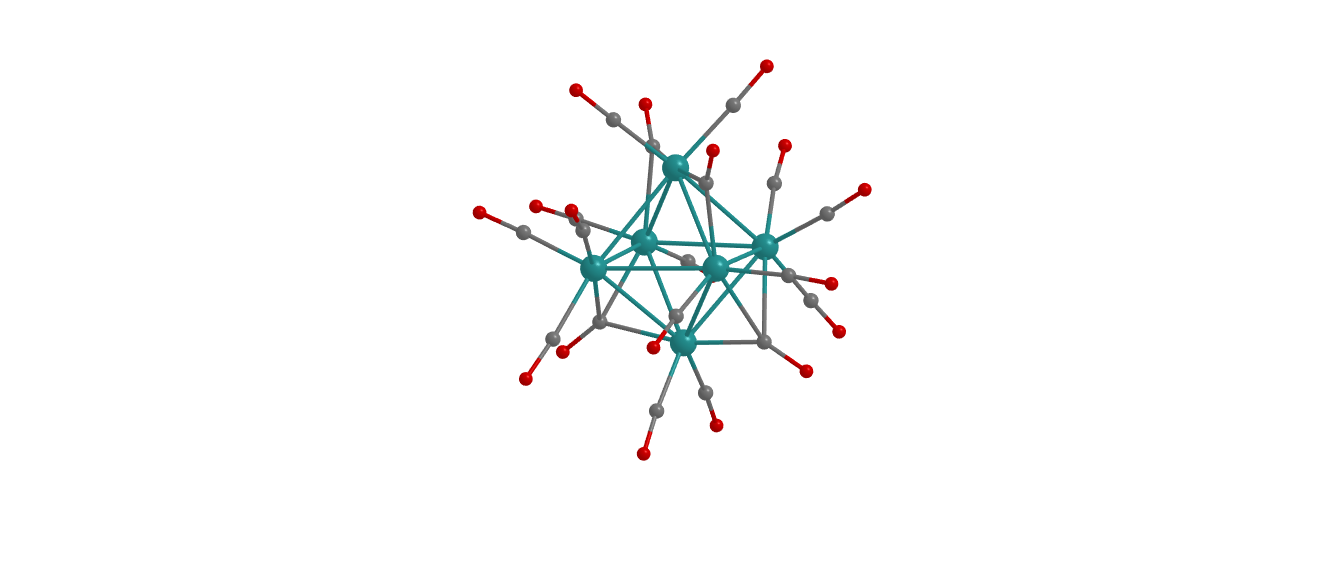 Гексан
Кристаллы
Cp*2Cr
Маточный раствор в
о-C6H4Cl2
(Ru6(CO)18)2-
Анализ спектров
ИК-спектр SnPc и {cryptand(Na+)}{Ru3(CO)11[SnIIPc(3-)]}
ИК-спектр SnPc и {Cp*2Cr}+{Ru3(CO)11[SnIIPc(3-)]} ∙С6Н4Сl2
Электронный спектр SnPc и {cryptand(Na+)}{Ru3(CO)11[SnIIPc(3-)]}
Электронный спектр SnPc и {Cp*2Cr}+{Ru3(CO)11[SnIIPc(3-)]} ∙С6Н4Сl2
Кристаллическая структура
Анион-радикальная соль {Cp*2Cr}+{Ru3(CO)11[SnIIPc(3-)]} ∙С6Н4Сl2
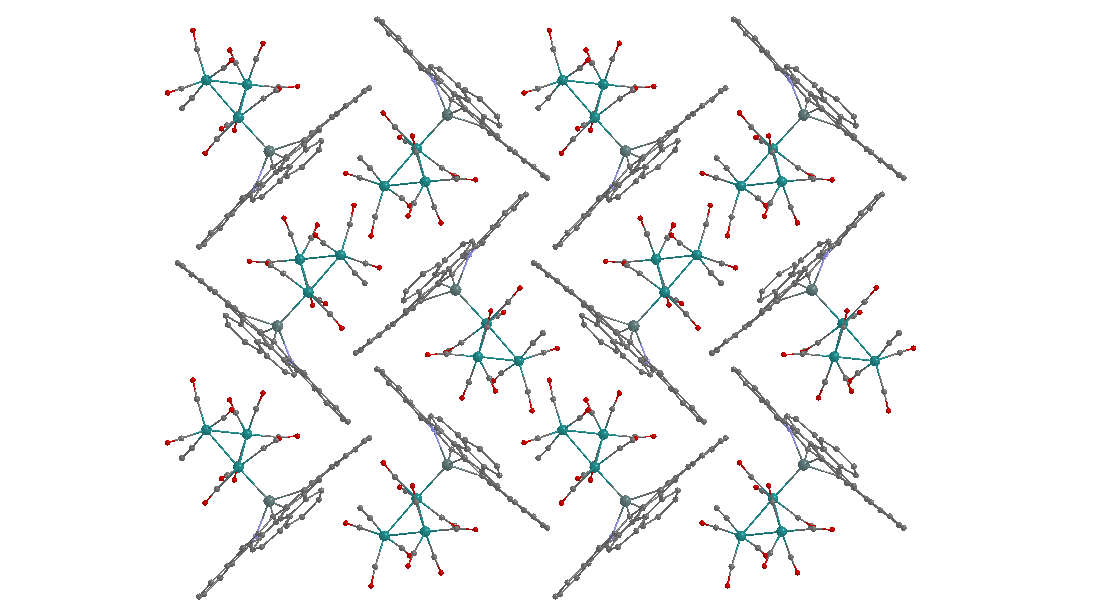 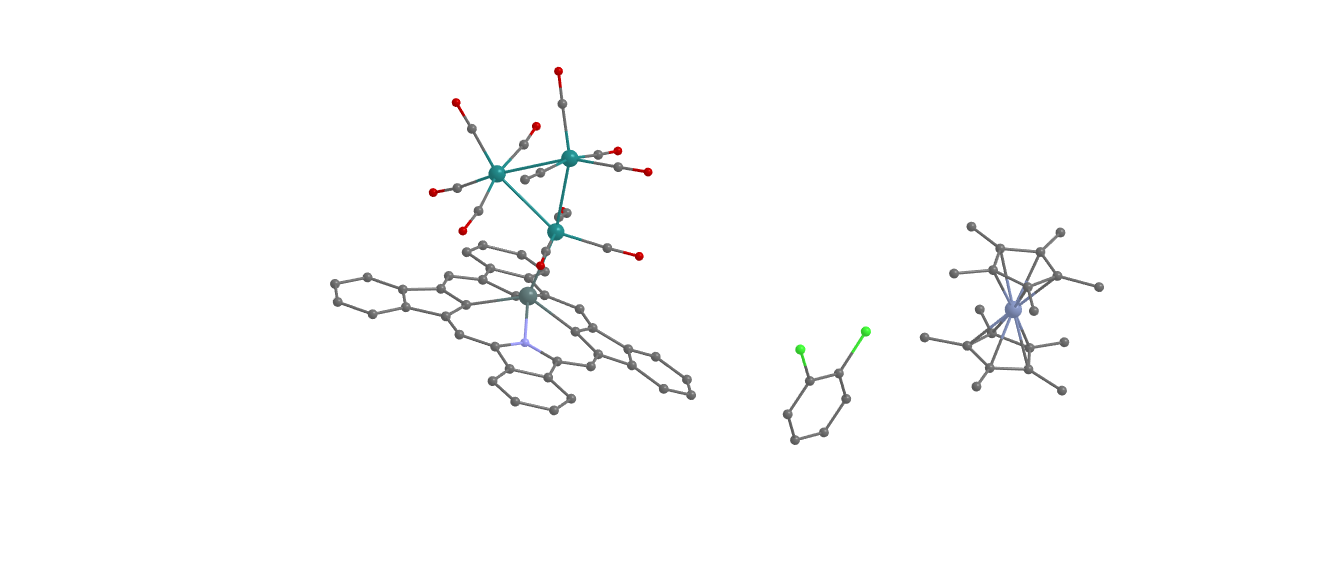 Анион-радикальная соль {cryptand(Na+)}{Ru3(CO)11[SnIIPc(3-)]}
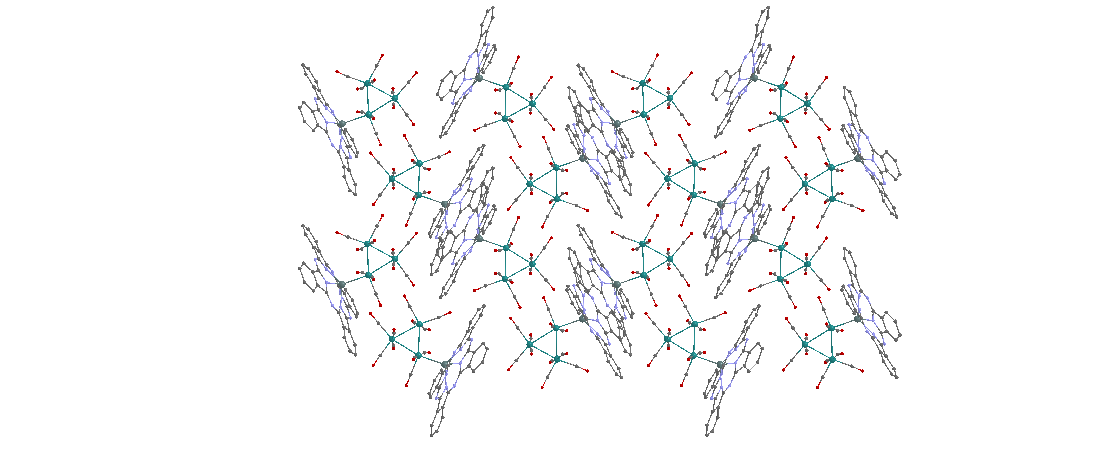 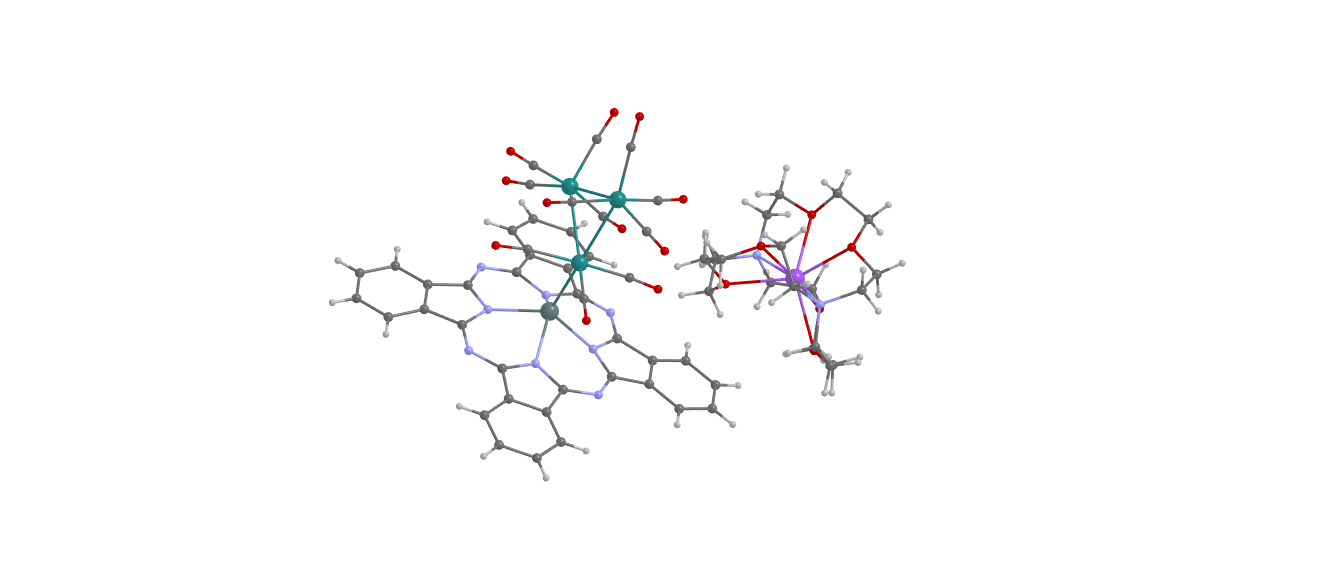 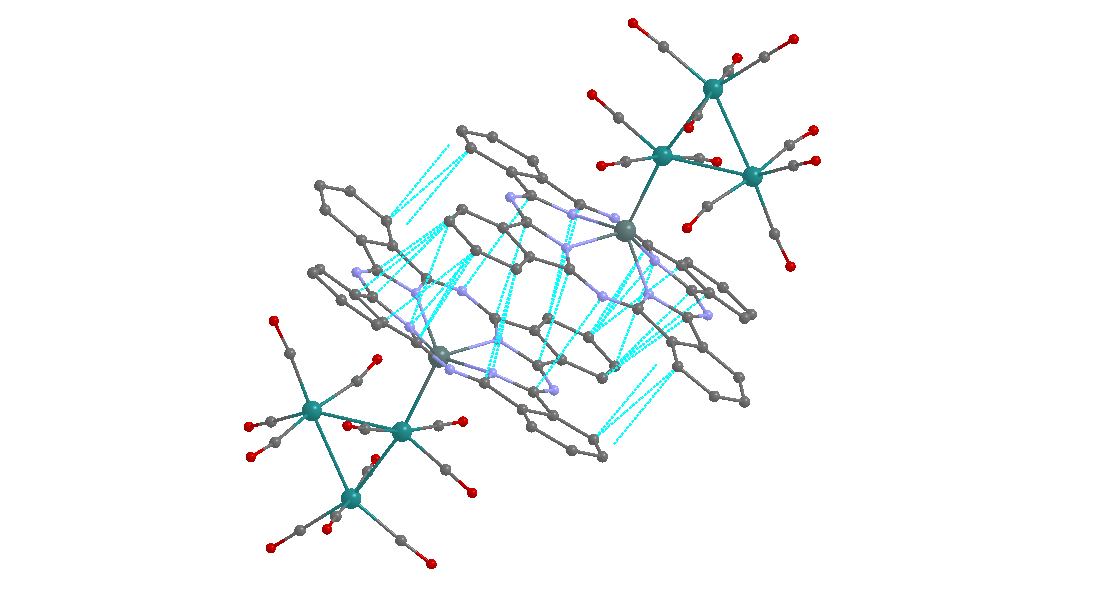 Выводы
Разработаны методики синтеза координационного комплекса фталоцианина олова с кластером рутения и получены его анион радикальные соли {cryptand(Na+)}{Ru3(CO)11[SnIIPc(3-)]} и {Cp*2Cr}+{Ru3(CO)11[SnIIPc(3-)]} ∙С6Н4Сl2.
Получены монокристаллы солей, пригодные для рентгеноструктурного анализа.
Полученные соединения полностью охарактеризованы методами ИК- и электронной спектроскопии.
Установлены кристаллические структуры полученных соединений. Показано, что в обоих случаях образовался анион-радикальный комплекс фталоцианина олова(II) с кластером Ru3(CO)11 посредством связи металл-металл, за счет отрыва одной СО-группы.
Спасибо за внимание!